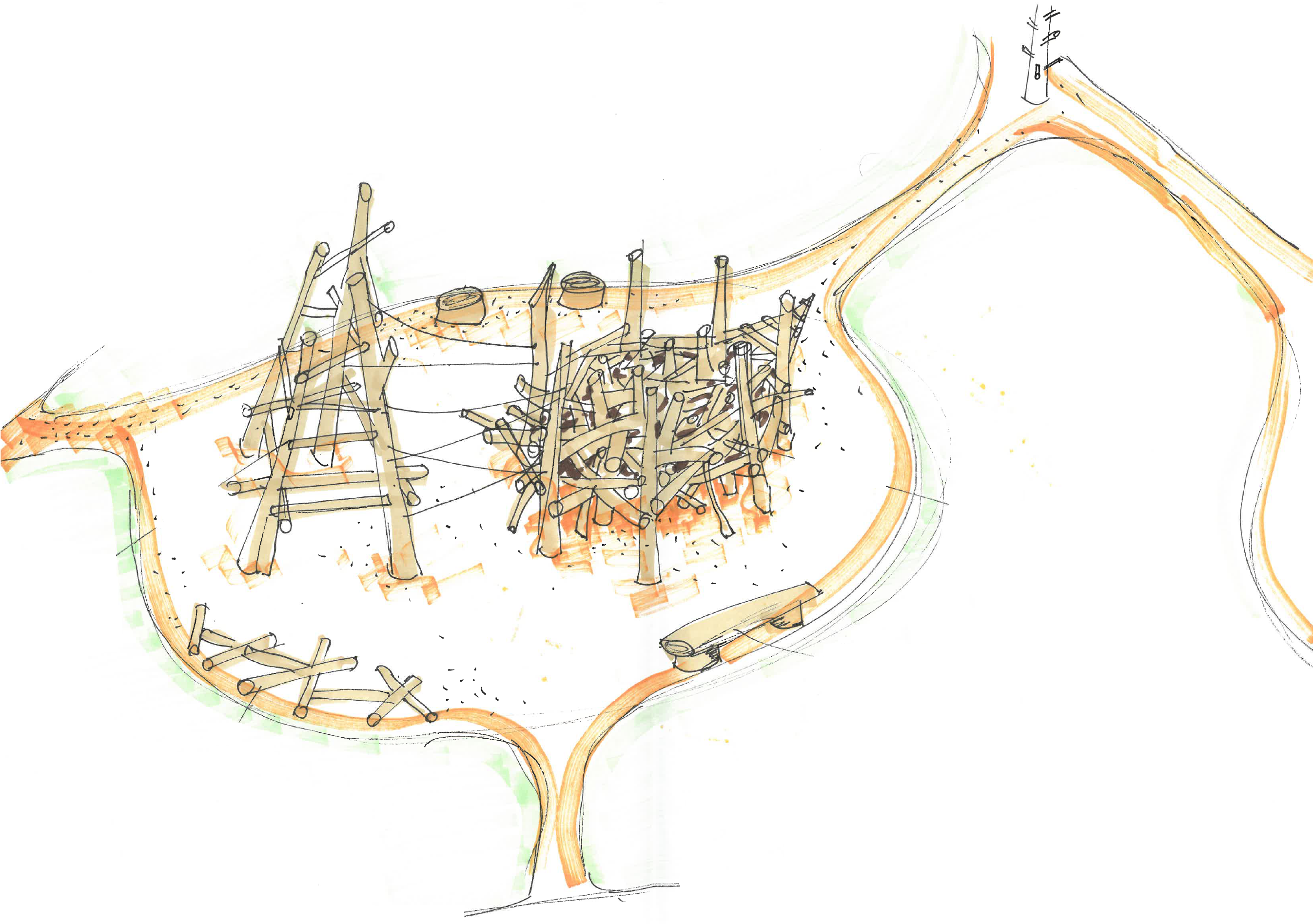 Netradičné detské ihrisko
Participatívny rozpočet Prievidza 2023 – 2024
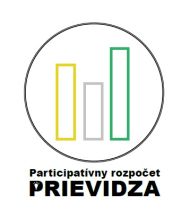 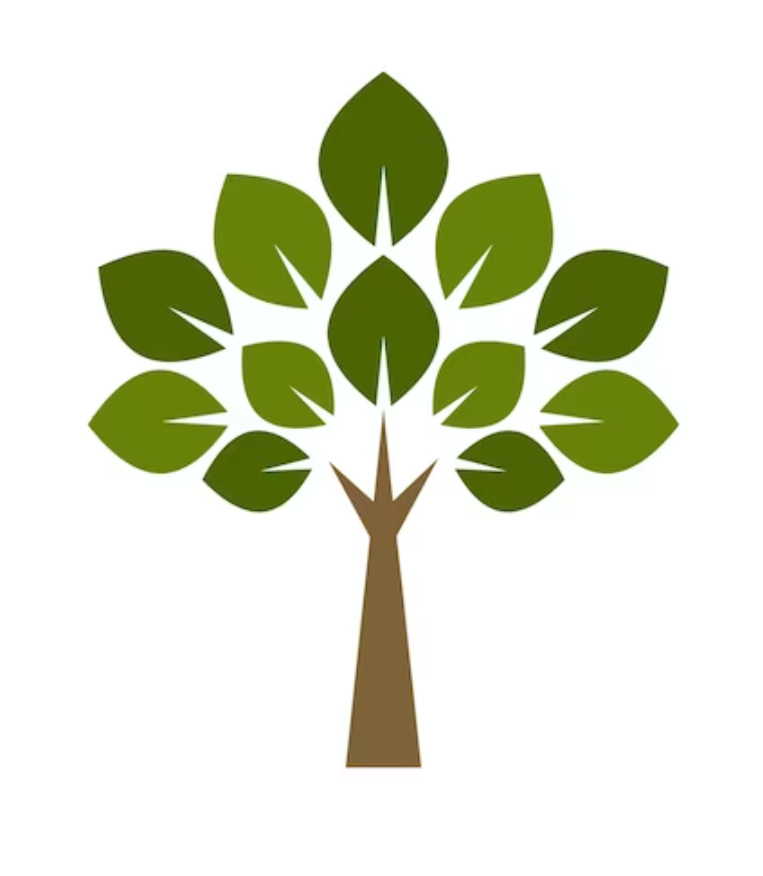 Za zelený Sever
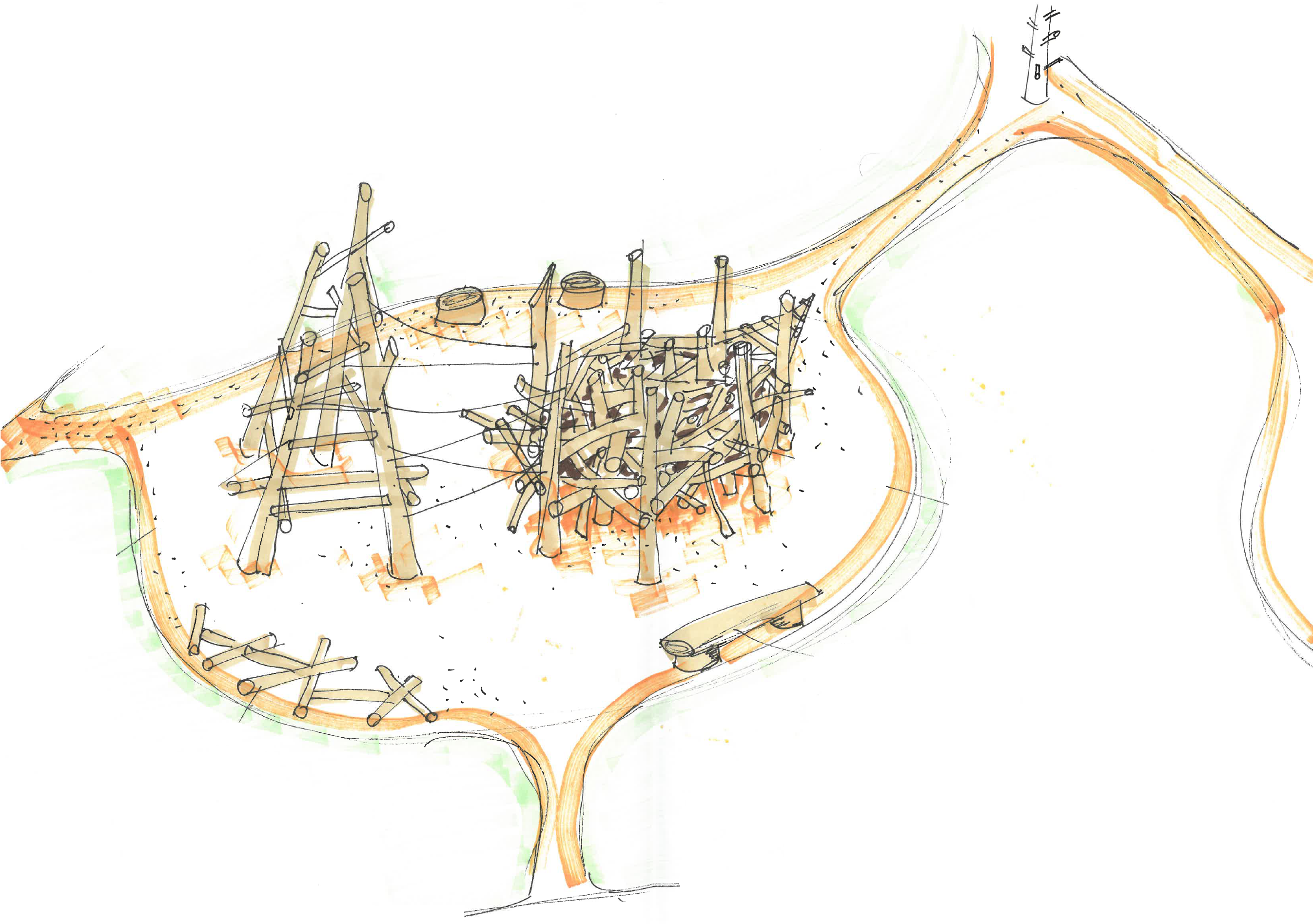 Cieľ projektu:
Zlepšiť kvalitu života na sídlisku rozšírením a doplnením infraštruktúry pre aktívne trávenie voľného času detí predškolského a mladšieho školského veku.
Rozvíjať medzigeneračnú komunikáciu detí – rodičia – starí rodičia – učitelia.
Zapojiť miestnu komunitu v rámci dobrovoľníctva do prípravy a realizácie projektu a následne aj do ďalšieho využívania výsledkov projektu a tým prispieť k aktívnemu záujmu o veci verejné.
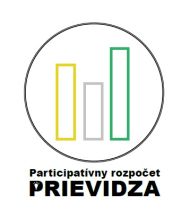 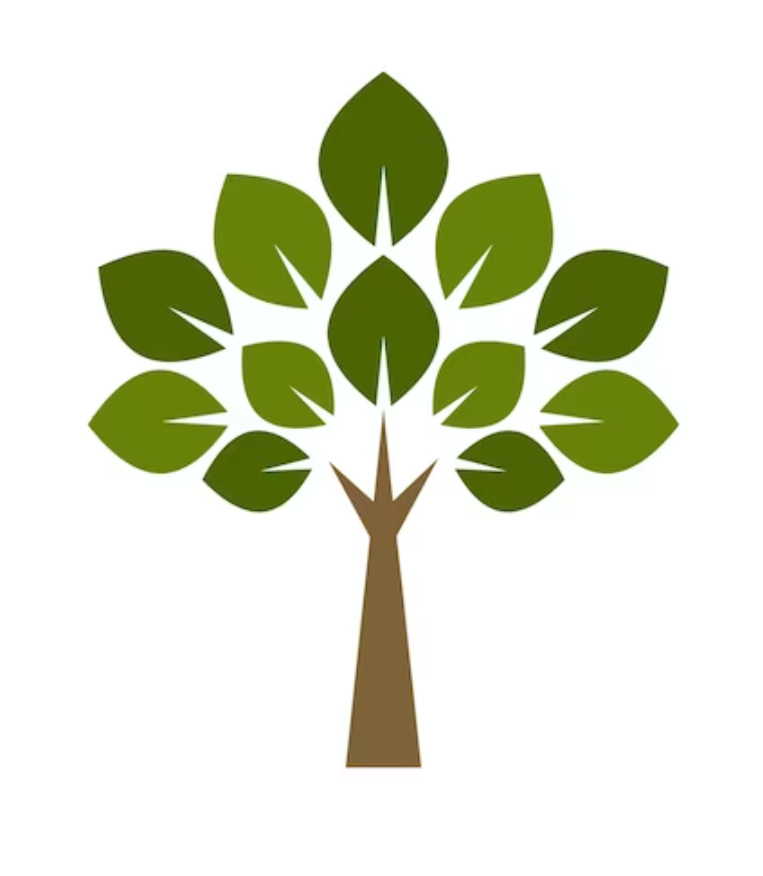 Za zelený Sever
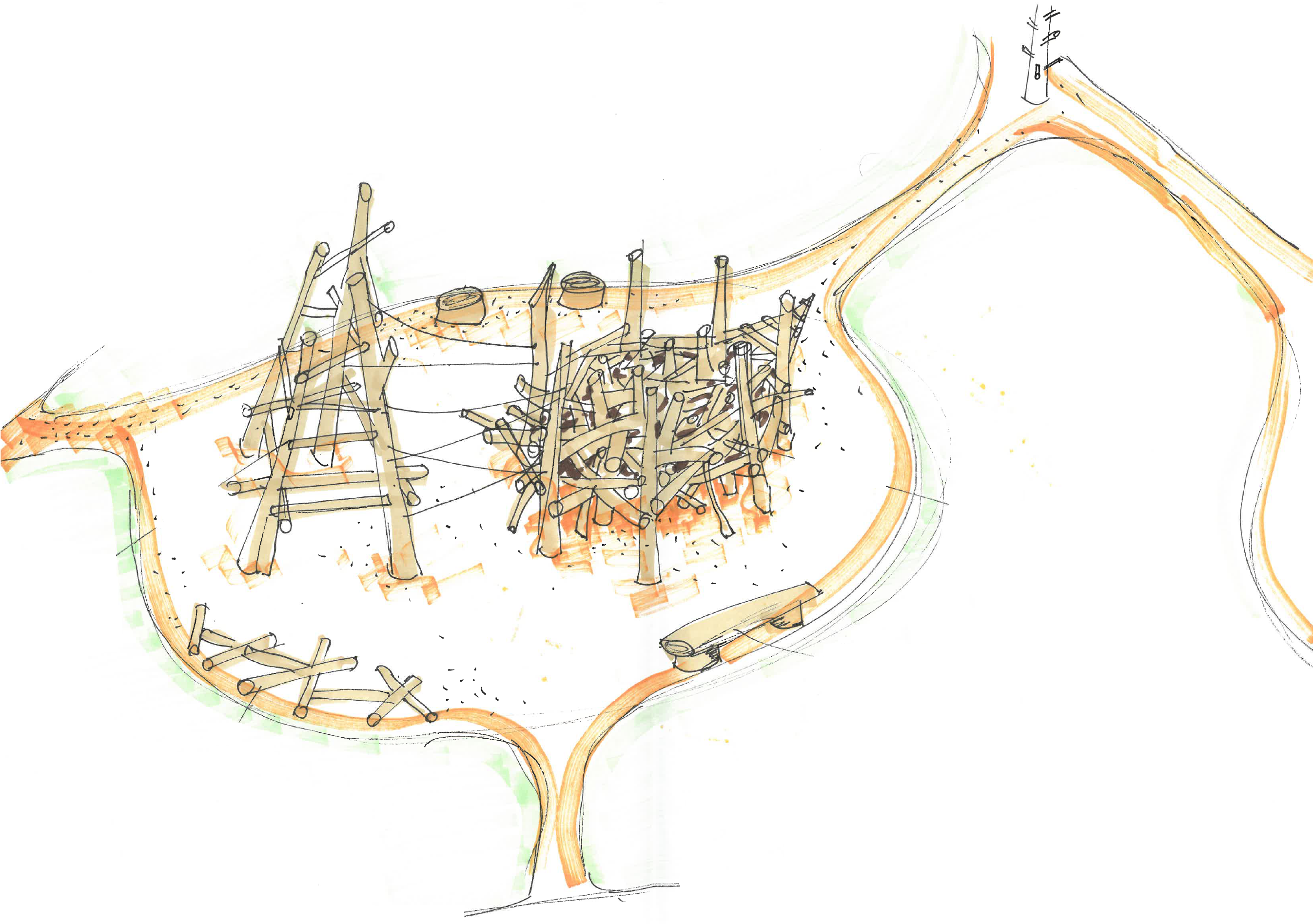 Súčasný stav
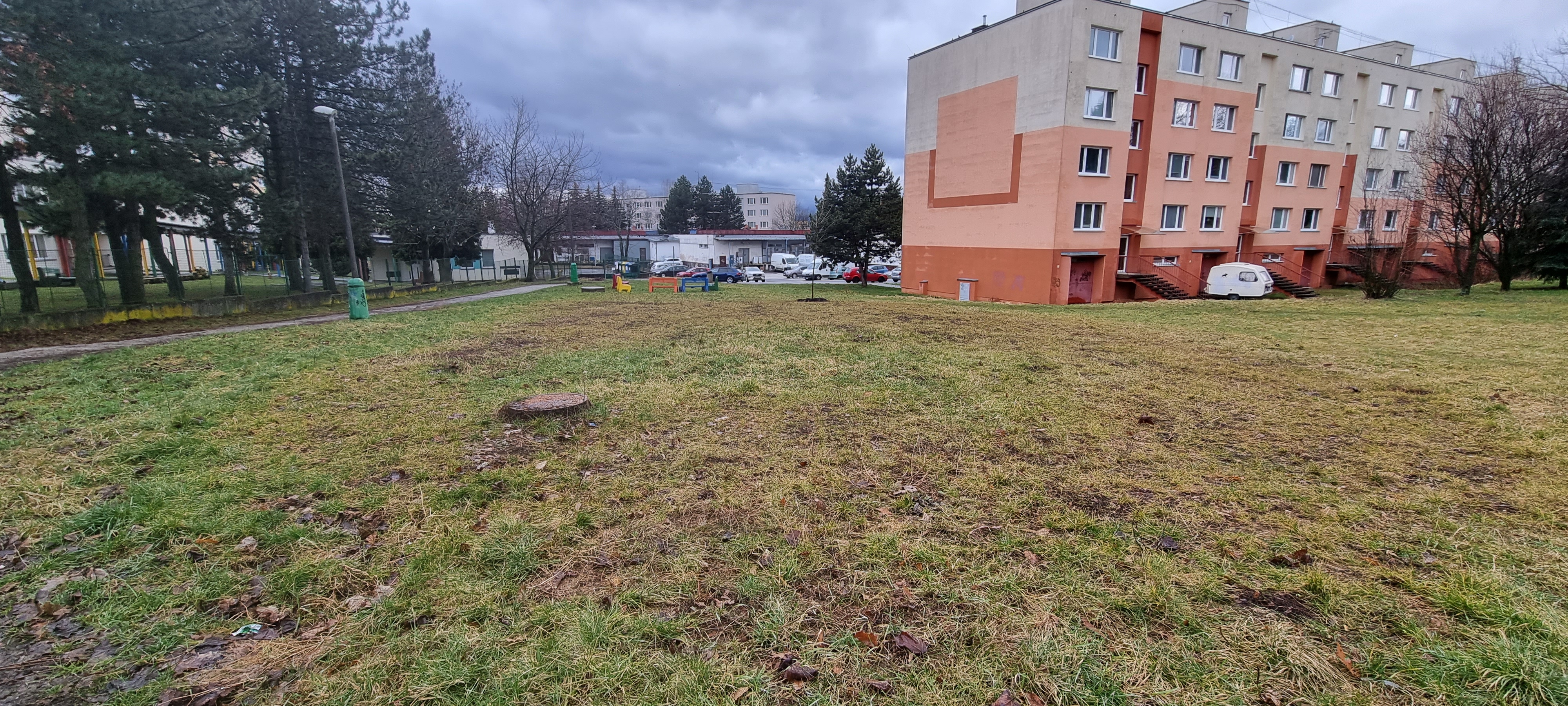 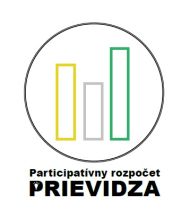 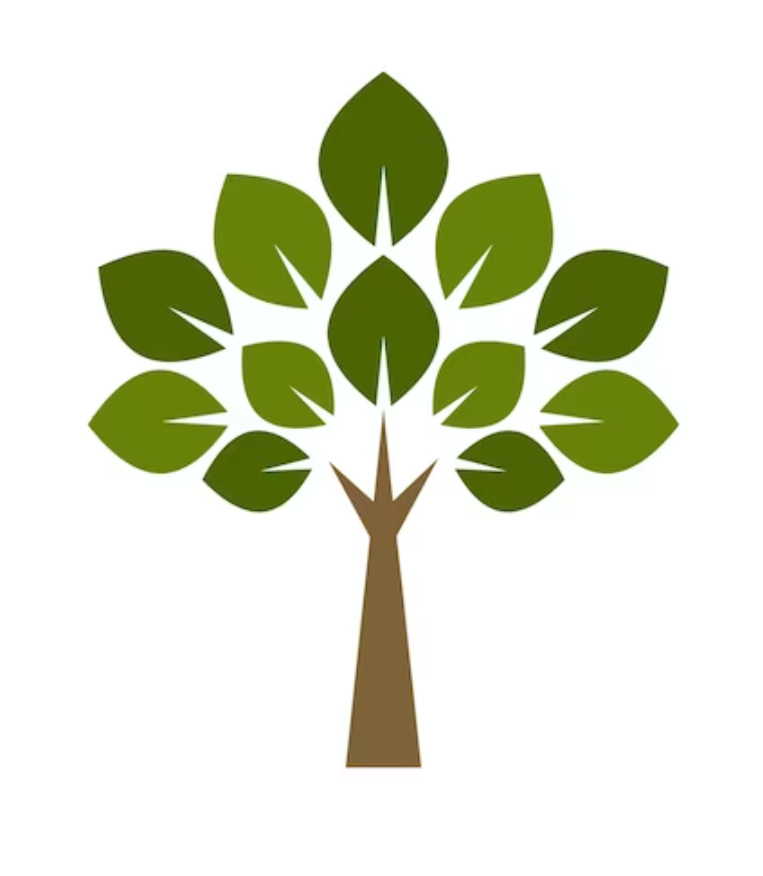 Za zelený Sever
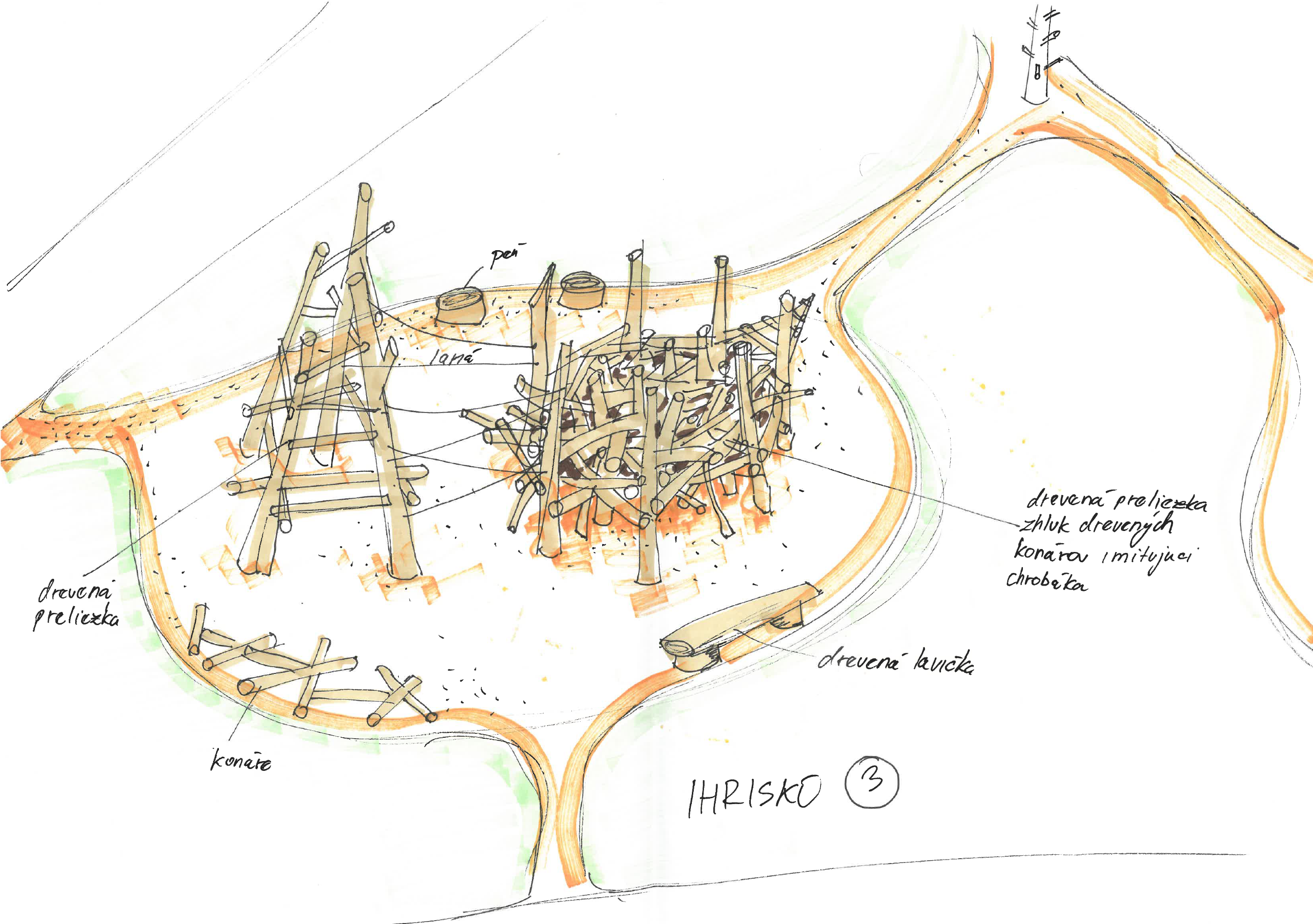 Navrhovaný stav
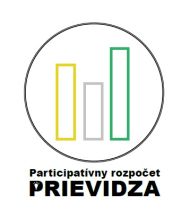 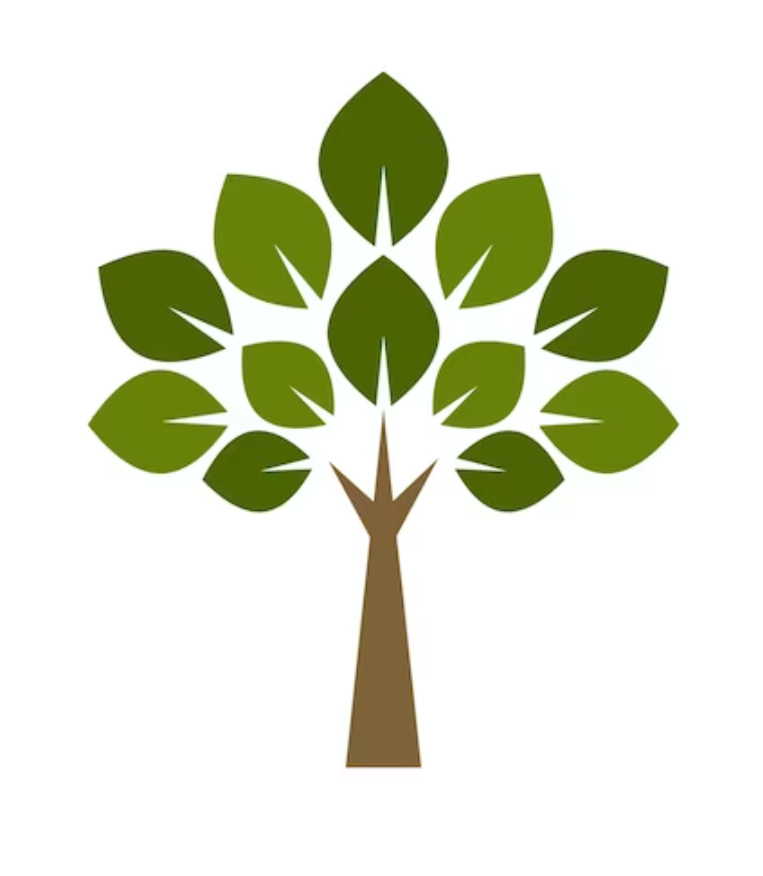 Za zelený Sever
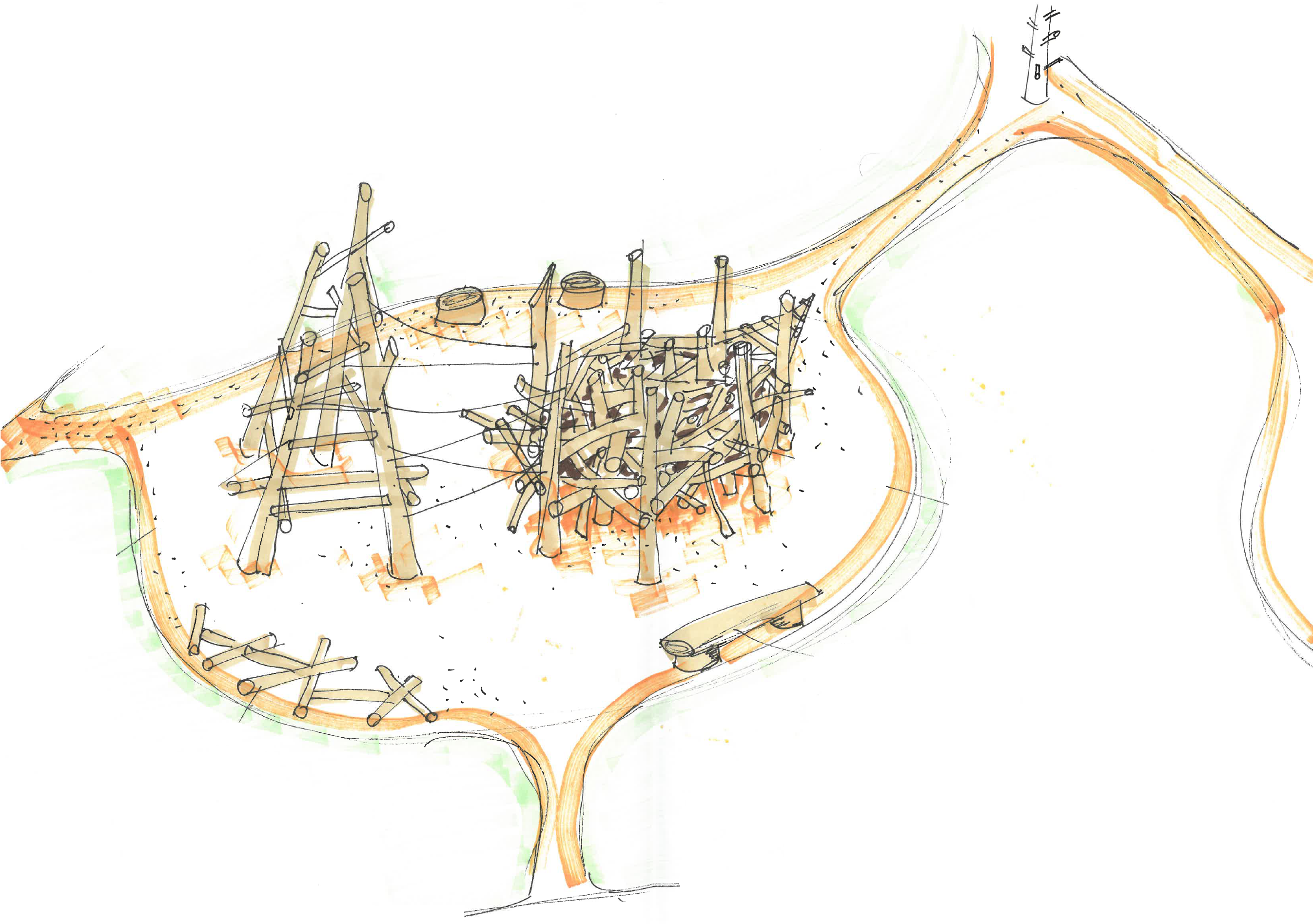 Ilustračné foto
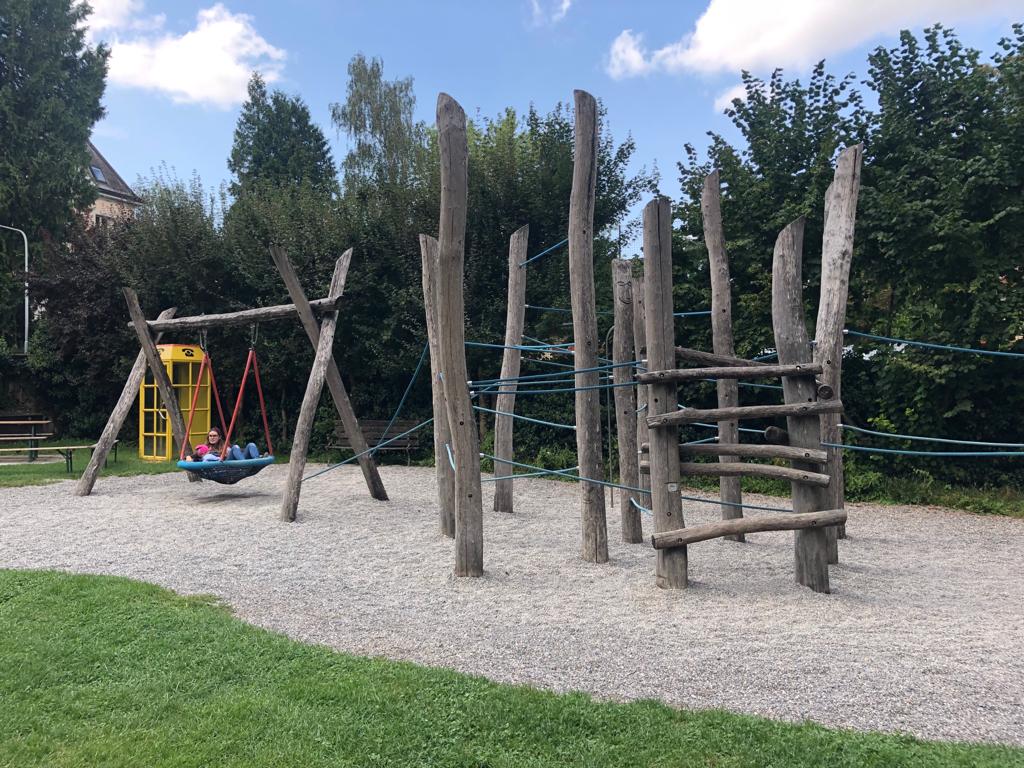 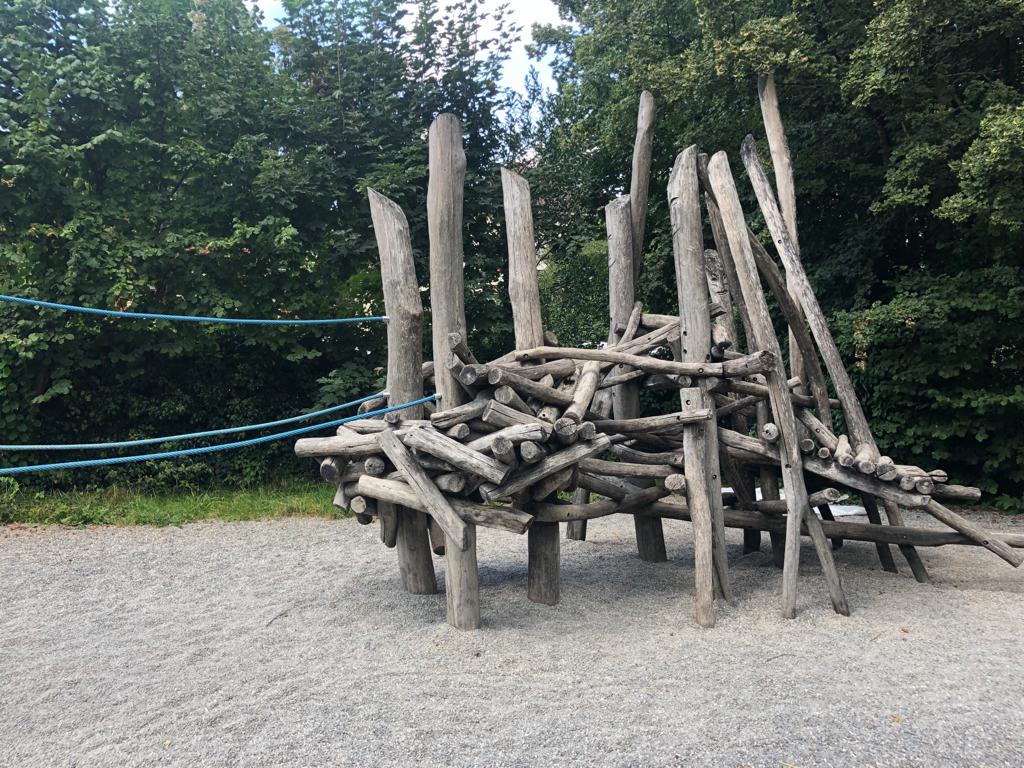 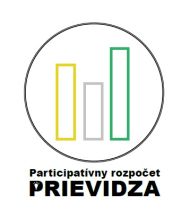 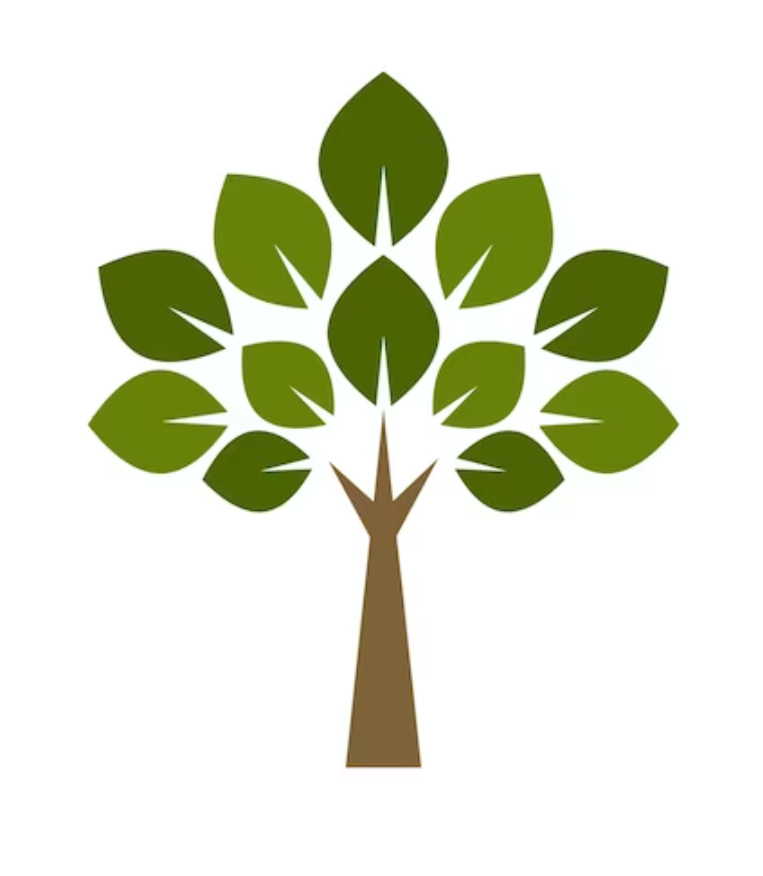 Za zelený Sever
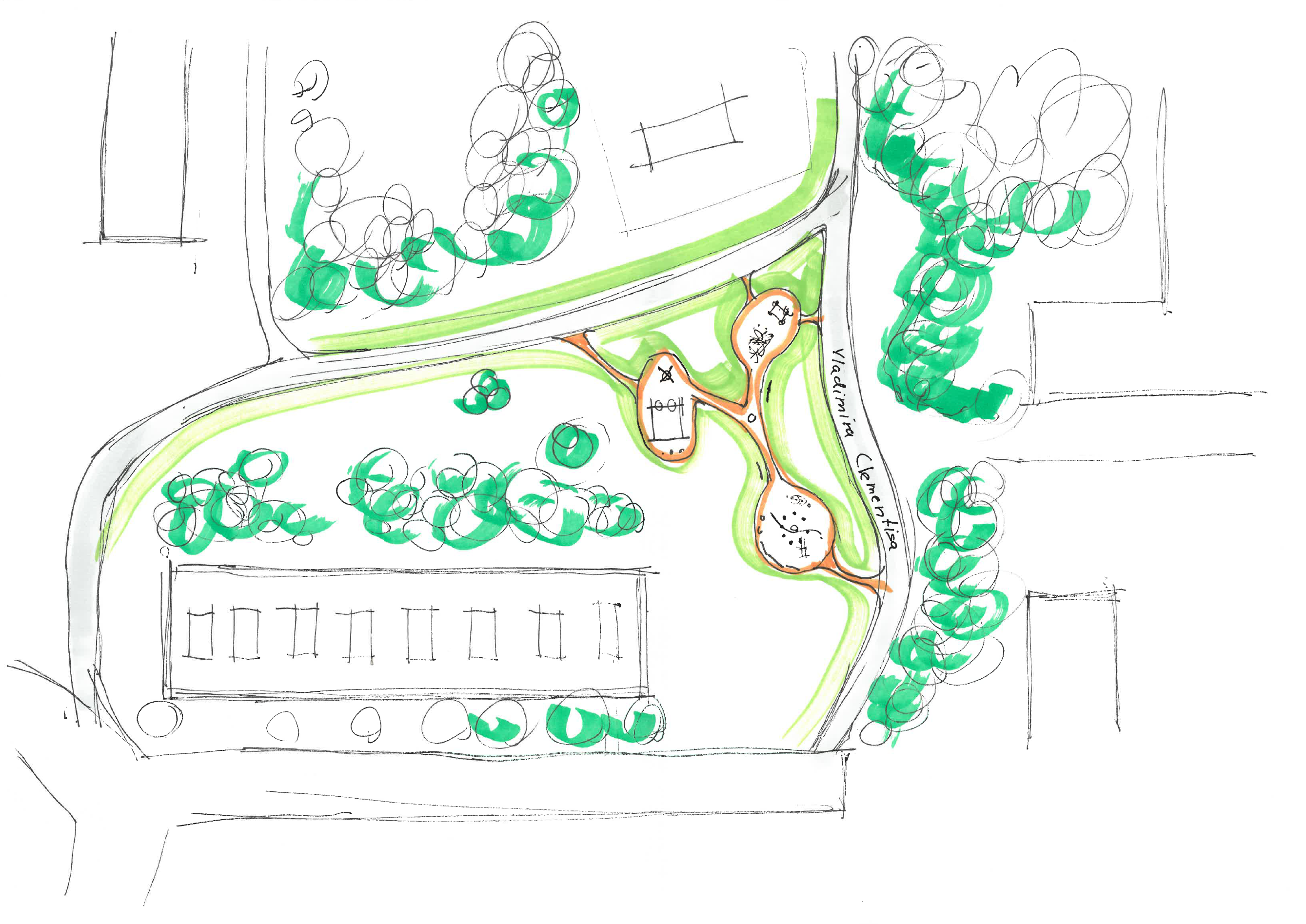 Pokračovanie projektu
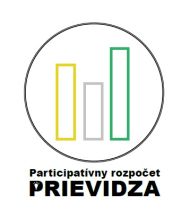 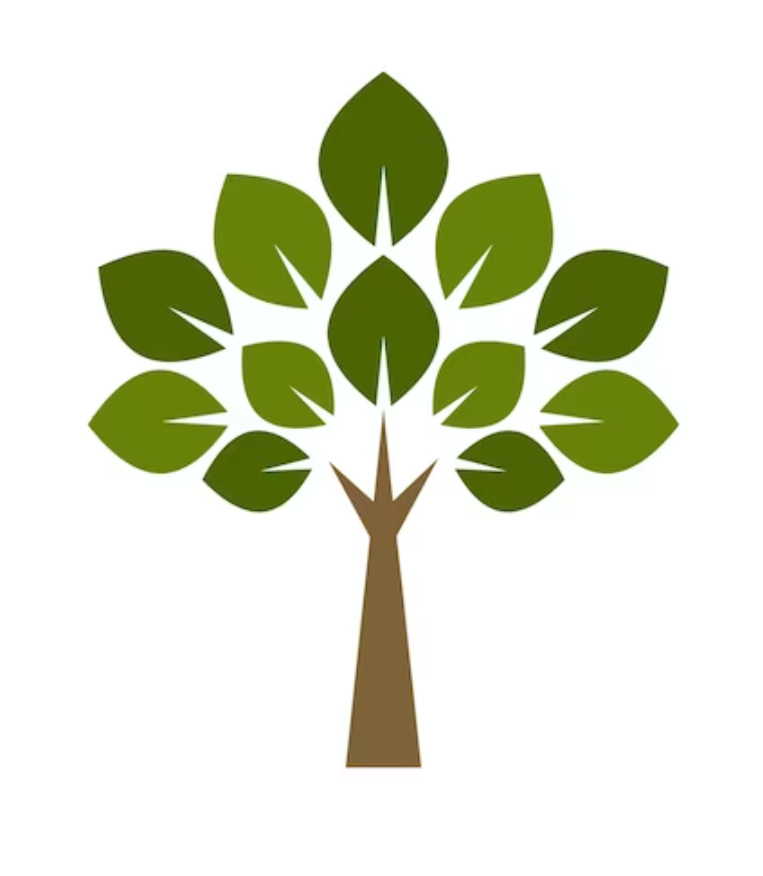 Za zelený Sever
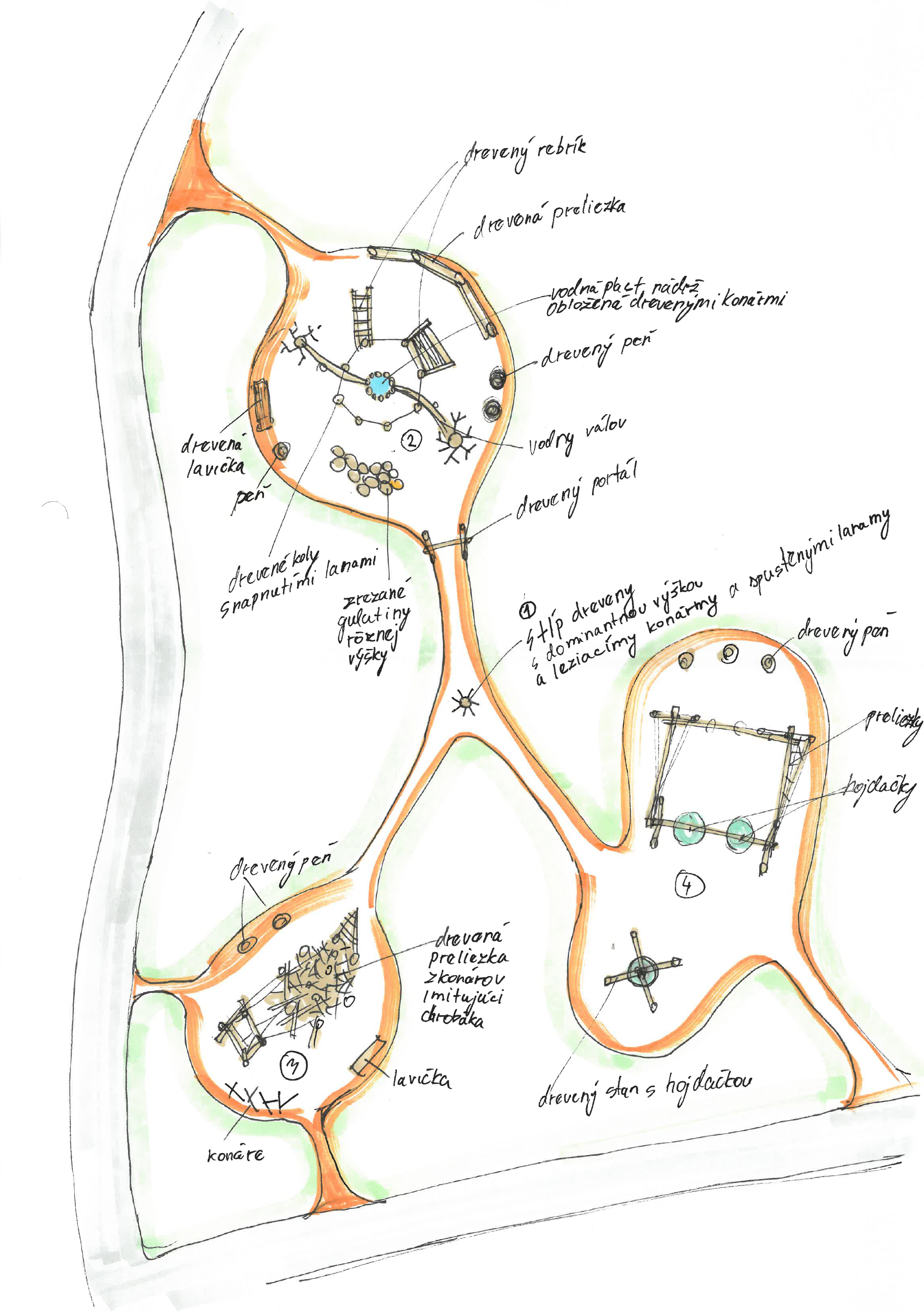 Pokračovanie projektu
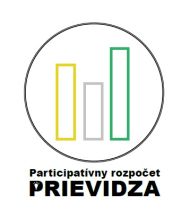 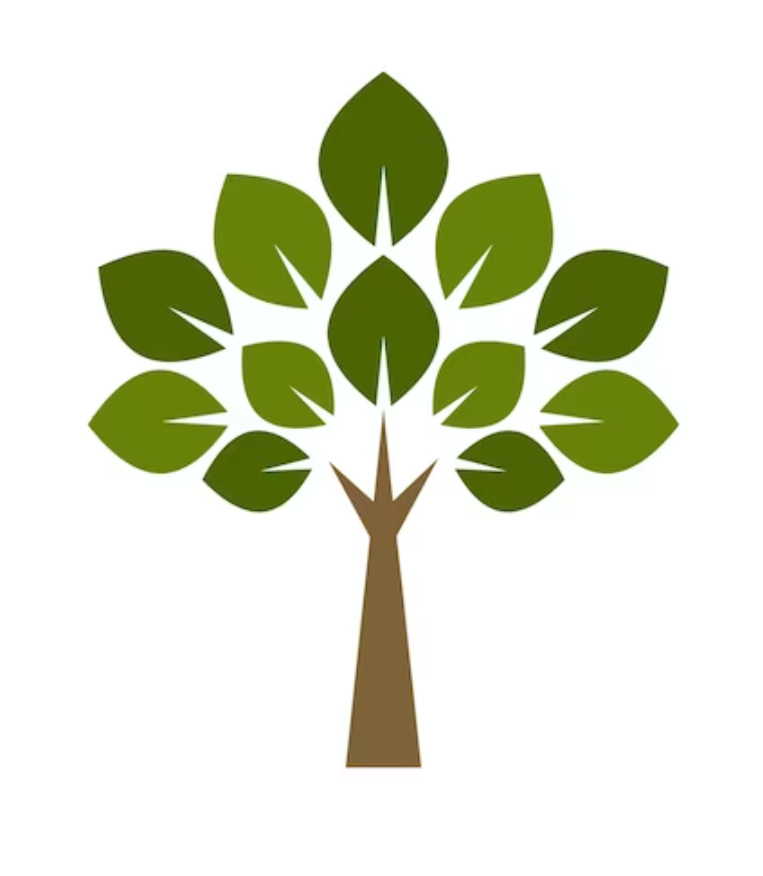 Za zelený Sever
Pokračovanie projektu
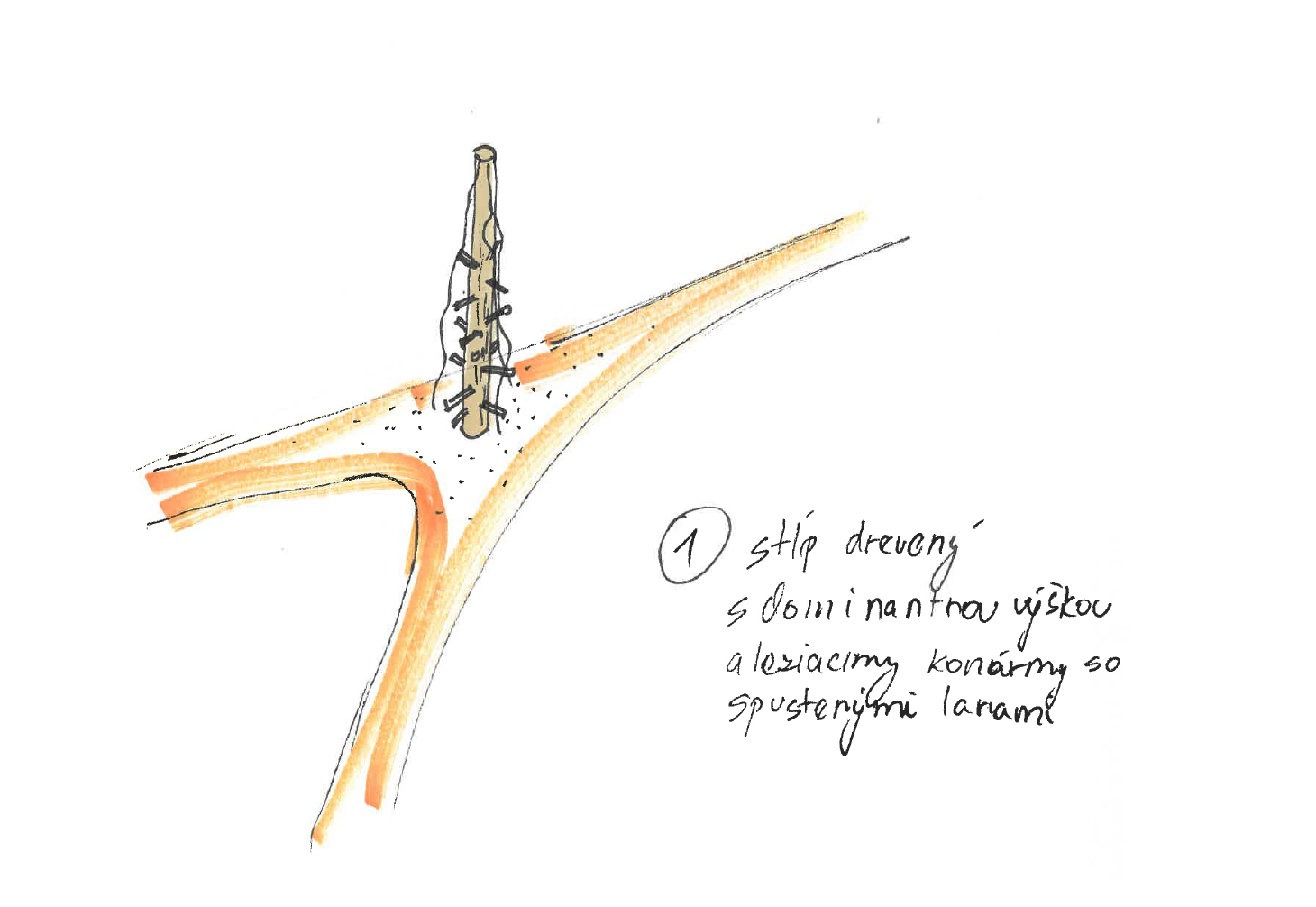 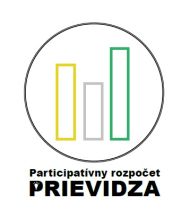 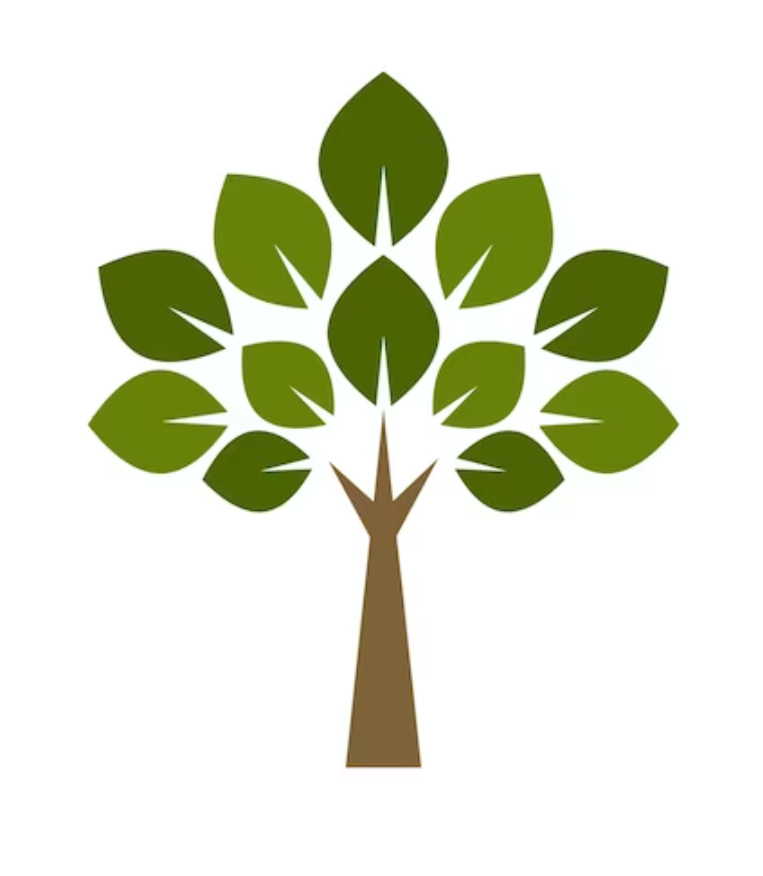 Za zelený Sever
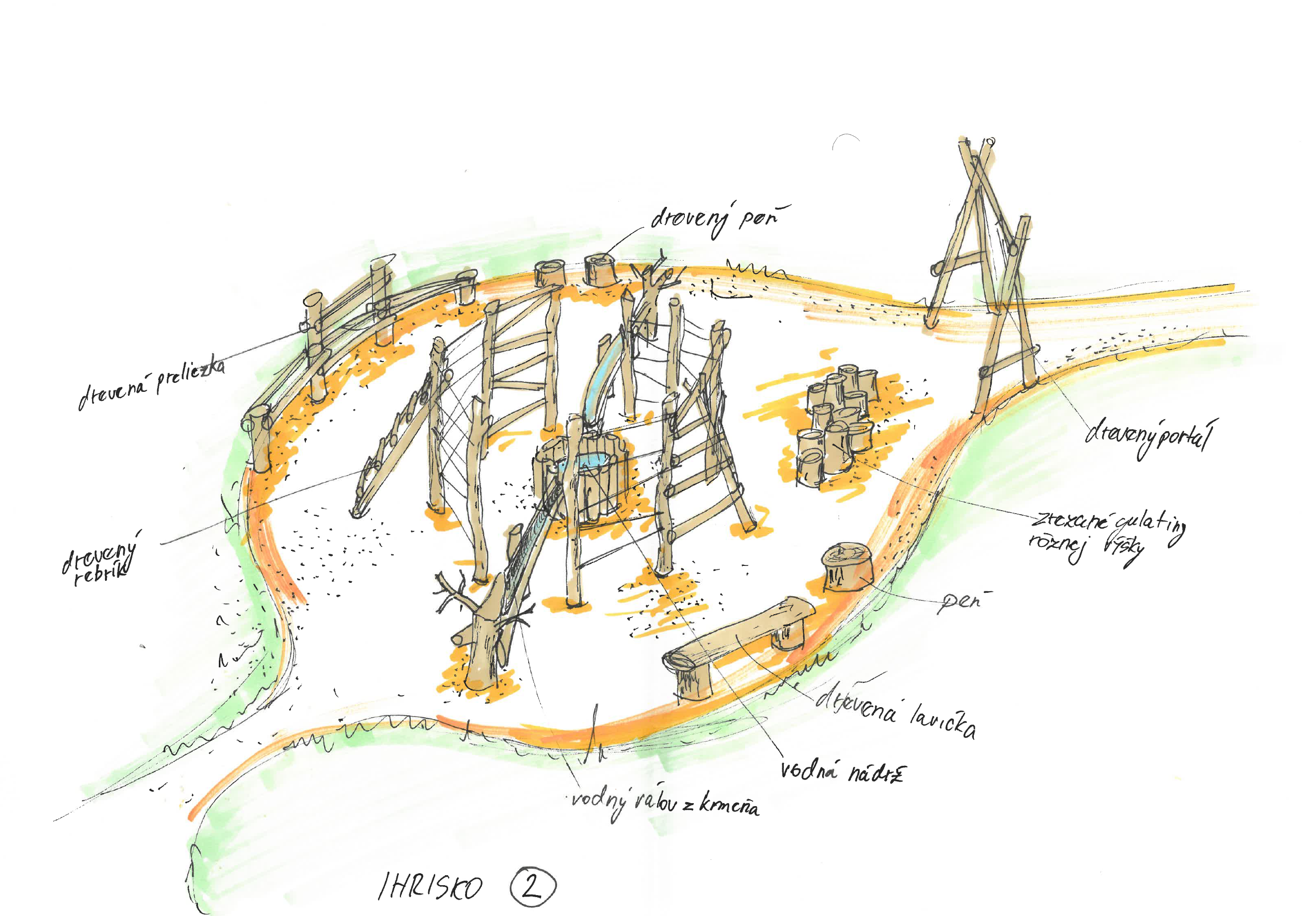 Pokračovanie projektu
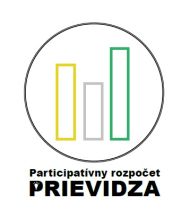 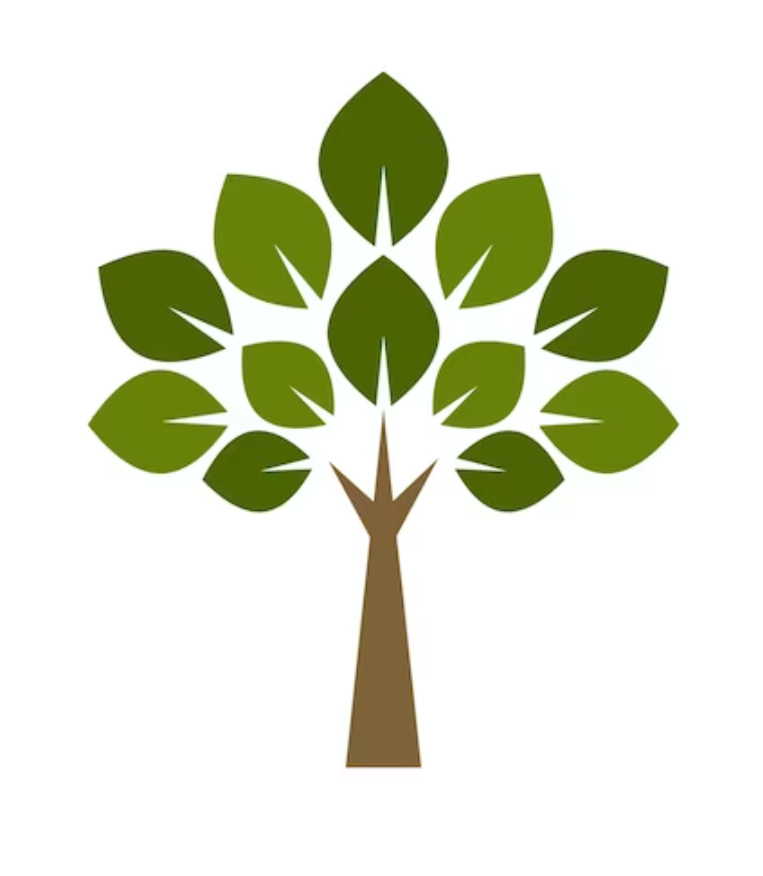 Za zelený Sever
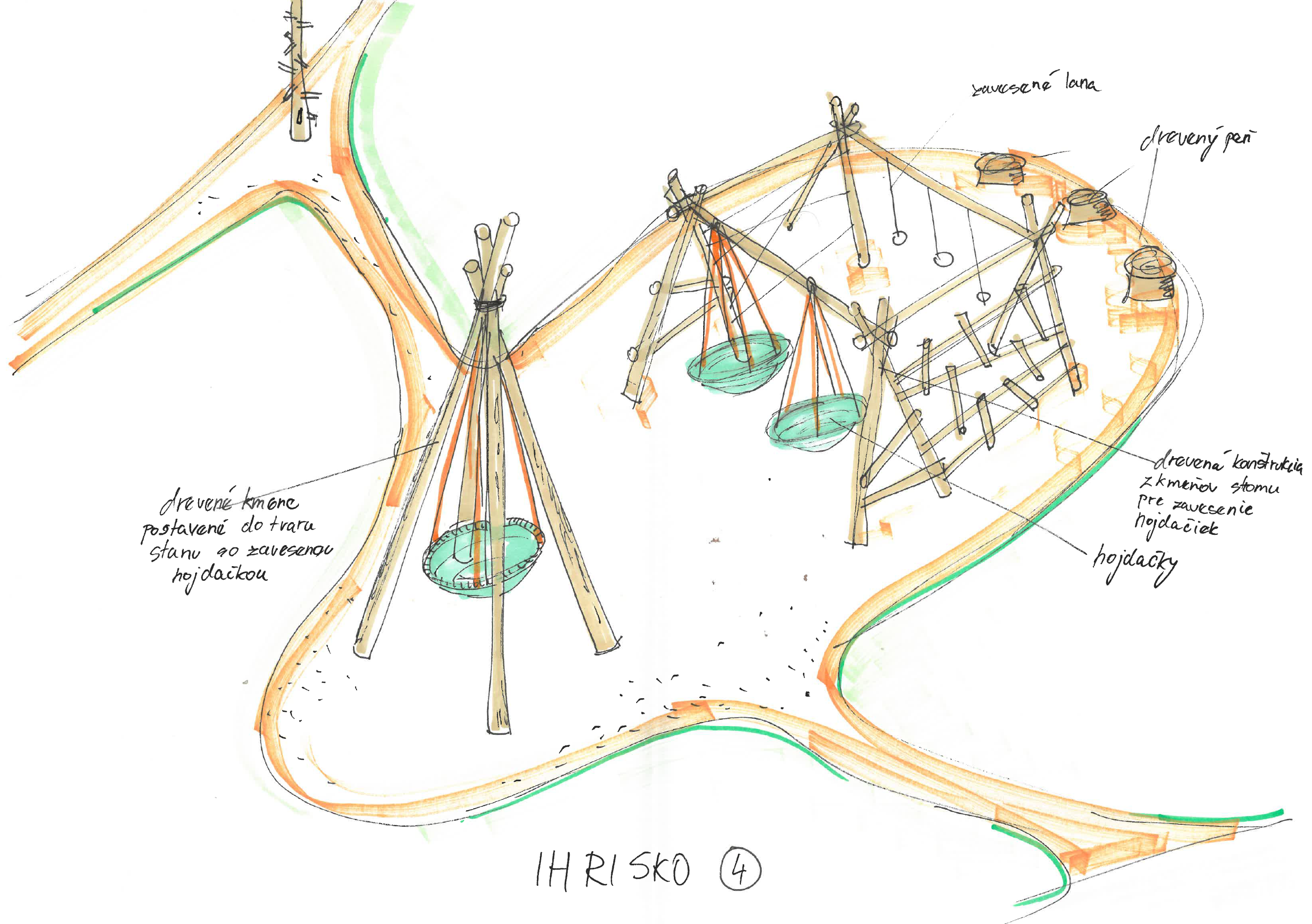 Pokračovanie projektu
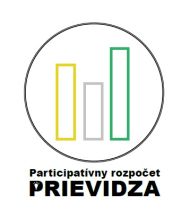 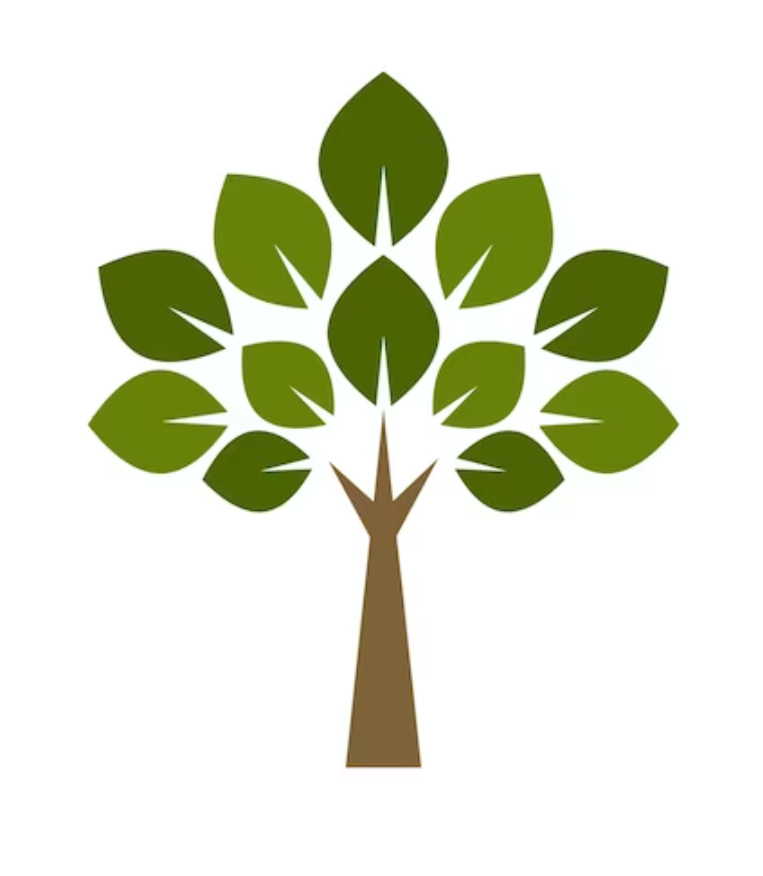 Za zelený Sever